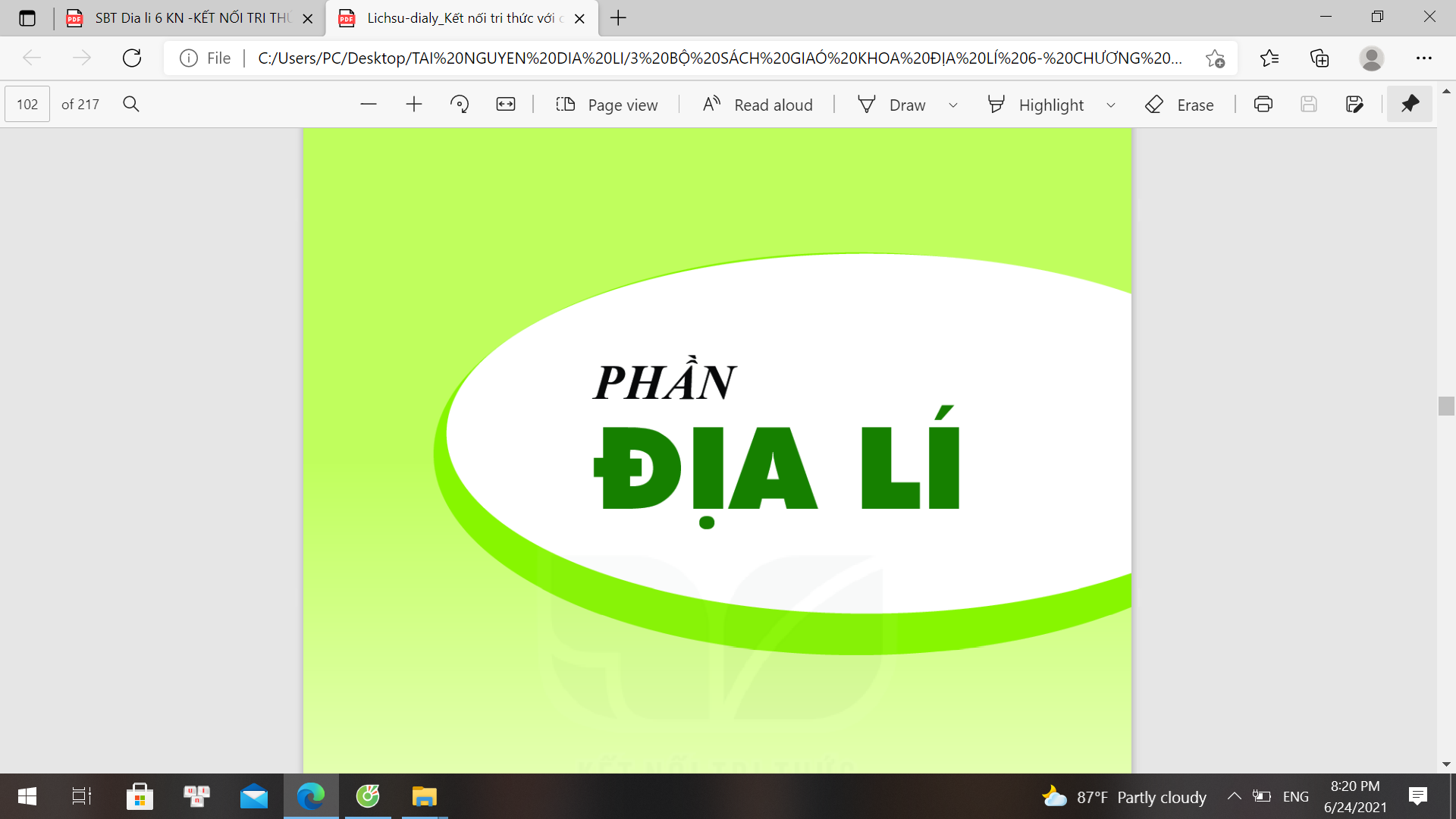 Giáo viên: Lê Thị Chinh
Email       : lethichinh09sdl@gmail.com
[Speaker Notes: Tác giả bộ ppt Địa Lí KNTT- CTST (6-7),ppt Địa 8,9: Lê Chinh – Đà Nẵng    Sđt lh: 0982.276.629
 Zalo: 0982.276.629
 Facebook cá nhân: https://www.facebook.com/ti.gon.566.
 Nhóm chia sẻ tài liệu: https://www.facebook.com/groups/1448467355535530
Hãy liên hệ chính chủ sản phẩm để được hỗ trợ và đồng hành trong suốt năm học nhé!]
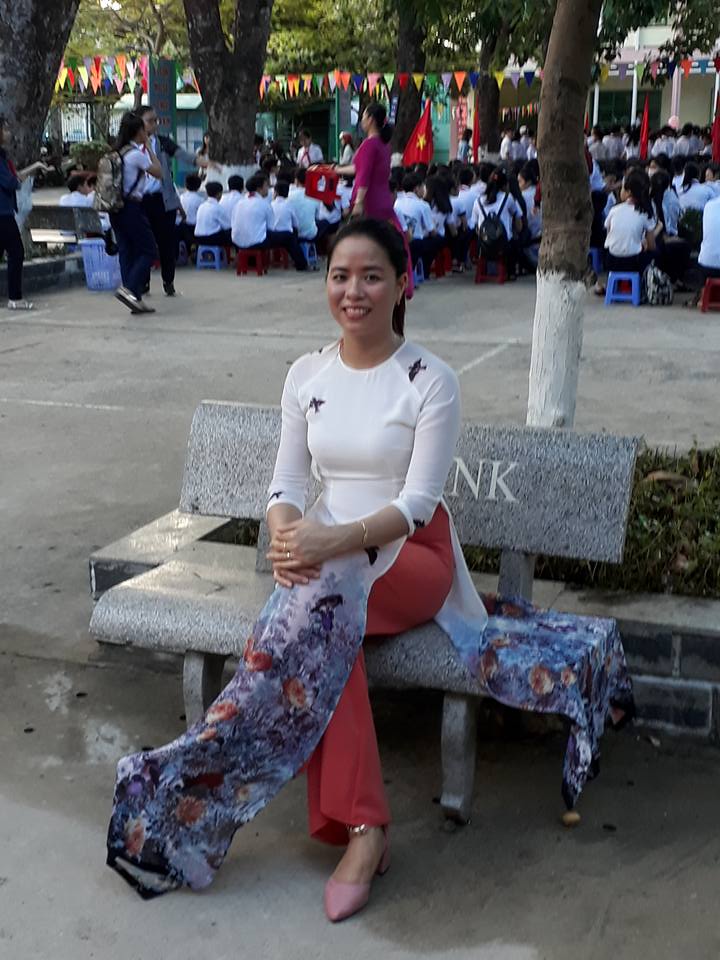 Người soạn	: Lê Thị Chinh
Năm sinh           : 1990
Đơn vị công tác	: Trường THCS LÝ TỰ TRỌNG
SĐT		: 0982276629
Mail		: lethichinh09sdl@gmail.com
TÀI LIỆU TỰ MÌNH BIÊN SOẠN CÓ ĐỦ BỘ POWERPOINT 6789
 THẦY CÔ CẦN IB NHẬN BÀI THAM KHẢO NHÉ! CẢM ƠN!
Tác giả bộ ppt Địa Lí KNTT- CTST (6-7),ppt Địa 8,9: Lê Chinh – Đà Nẵng    Sđt lh: 0982.276.629
 Zalo: 0982.276.629
 Facebook cá nhân: https://www.facebook.com/ti.gon.566.
 Nhóm chia sẻ tài liệu: https://www.facebook.com/groups/1448467355535530
Hãy liên hệ chính chủ sản phẩm để được hỗ trợ và đồng hành trong suốt năm học nhé!
Ngay từ ngày còn bé, được bố mẹ đưa đi học, em nhớ rõ con đường từ nhà đến trường. Rồi bố mẹ đưa đến các nơi em thích: cửa hàng kem, hiệu sách thiếu nhi, đến nhà các bạn cùng lớp.... Nếu có đi một mình, em cũng không bị lạc.
Tại sao em lại không bị lạc?
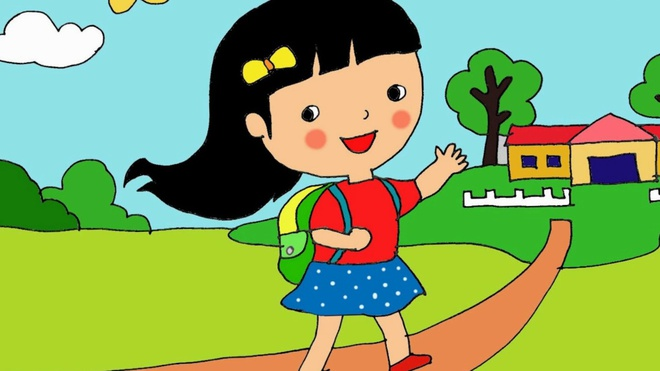 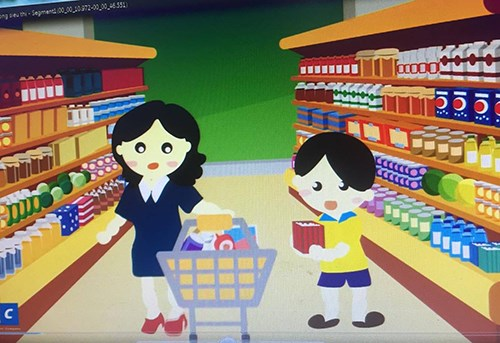 [Speaker Notes: Tại sao em lại không bị lạc? Vì trong đầu, trong trí nhớ của em đã hình thành một hình ảnh về không gian đó, được gọi là lược đồ trí nhớ]
LƯỢC ĐỒ TRÍ NHỚ
BÀI 5
MỤC TIÊU
Trình bày được khái niệm lược đồ trí nhớ.
 Nêu được vai trò của lược đồ trí nhớ trong cuộc sống.
Vẽ được lược đồ trí nhớ thể hiện các đối tượng địa lí thân quen đối với cá nhân học sinh.
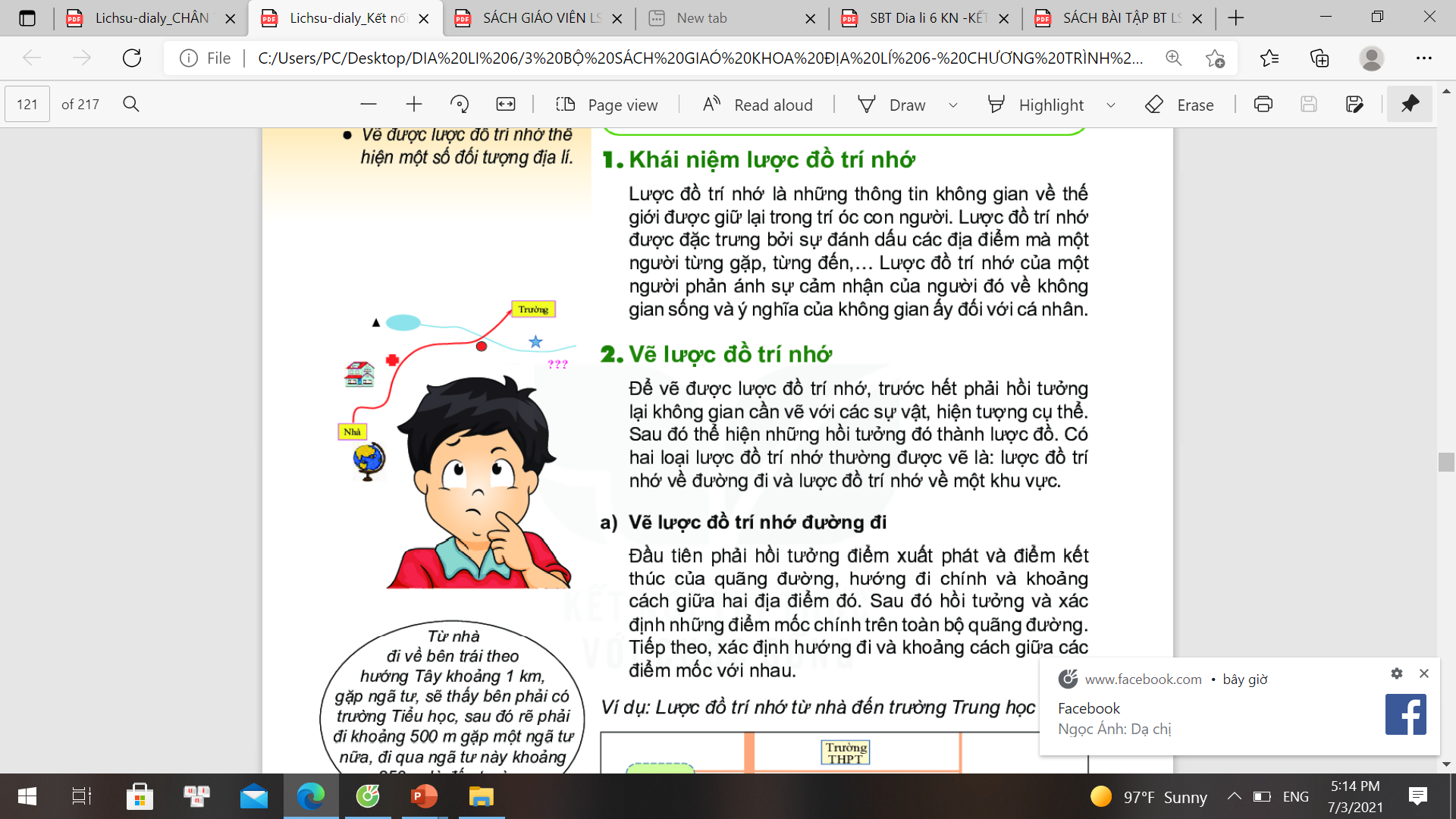 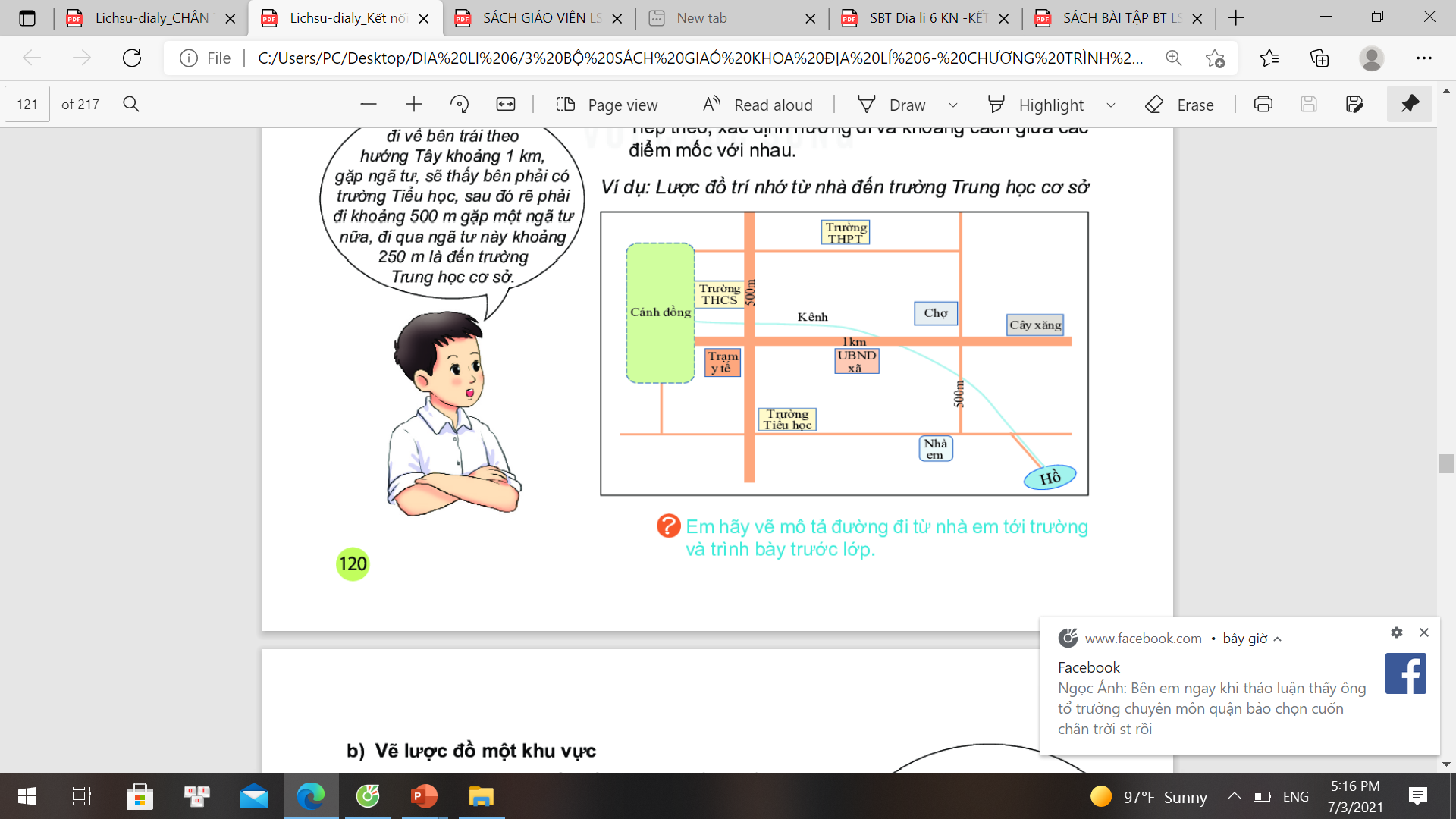 Kho giáo án PPT Địa lí -Lê Chinh- 0982.276.629
1
Khái niệm lược đồ trí nhớ
2
Vẽ lược đồ trí nhớ
Kho giáo án PPT Địa lí -Lê Chinh- 0982.276.629
I
Khái niệm lược đồ trí nhớ
Hãy đọc đoạn văn sau và hoàn thành nhiệm vụ phía dưới:
Bằng xe máy, chúng tối xuất phát  từ Hà Nội đi về hướng nam dọc theo quốc lộ 1A. Dừng ở một trạm xăng ven đường trong thành phố Phủ Lý (Hà Nam), sau đó chúng tôi tiếp tục di chuyển. Sau hơn 3 giờ đồng hồ, chúng tôi đã có mặt tại thành phố Ninh Bình. Từ đây theo đại lộ Tràng An về hướng tây khoảng 6km, danh thắng Tràng An hiện ra trước mắt chúng tôi với khung cảnh thật đẹp.
Hãy vẽ lại hành trình của chuyến đi được mô tả trong đoạn văn?
I
Khái niệm lược đồ trí nhớ
HÀ NỘI
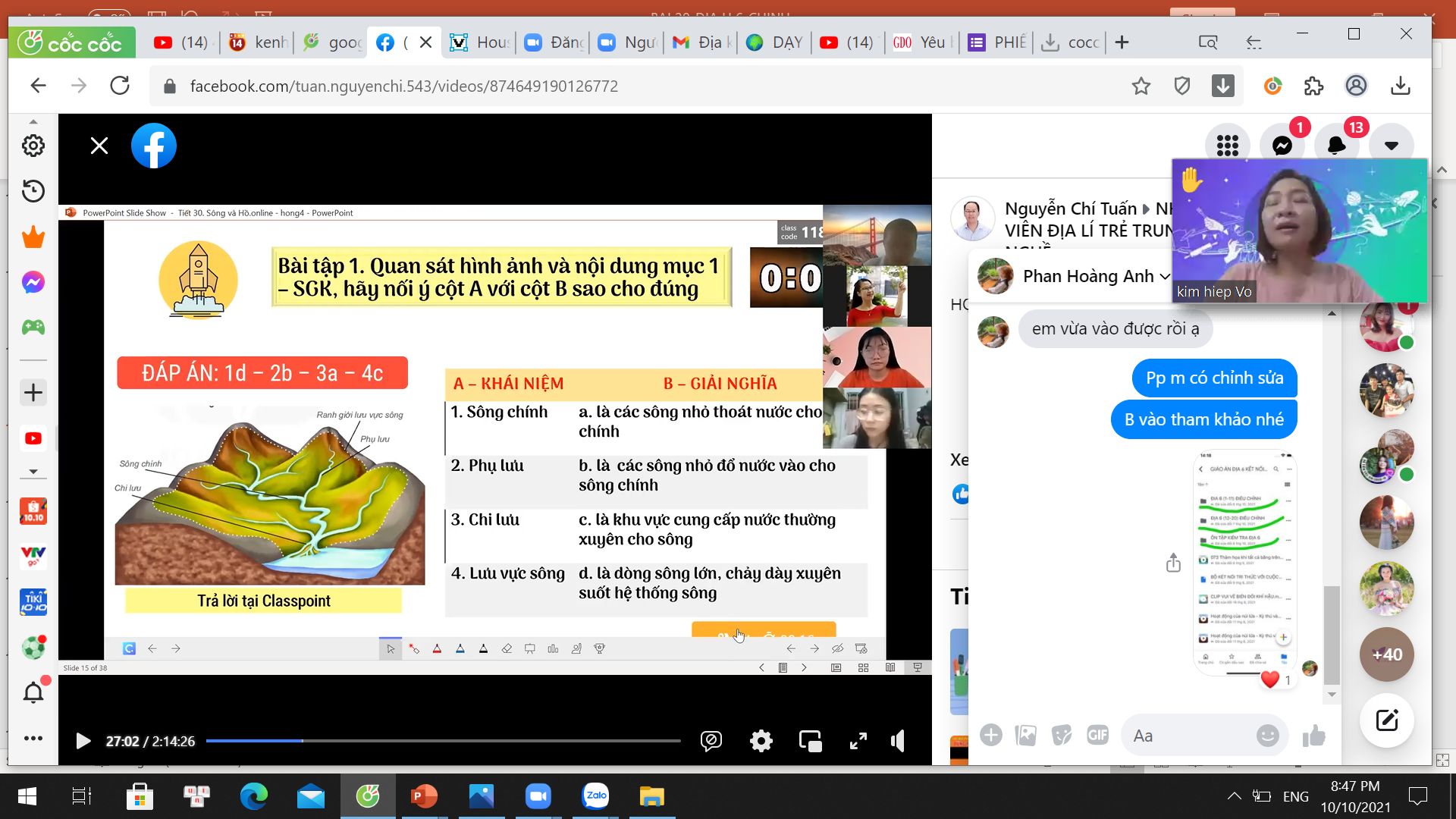 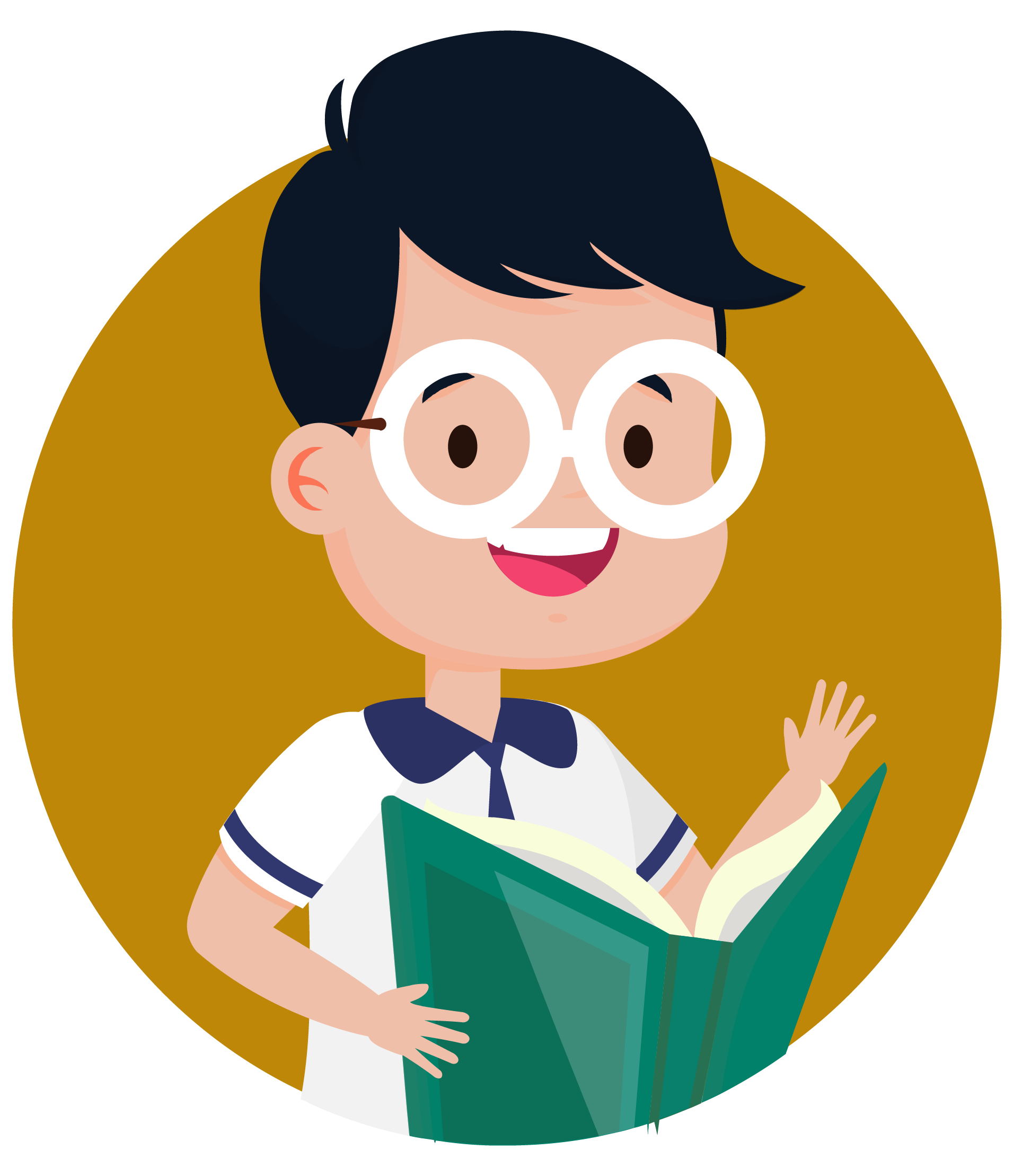 AI NHANH HƠN
Thành phố
Phủ Lí
Dựa vào thông tin SGK và lược đồ đã vẽ,em hãy cho biết:
Lược đồ trí nhớ là gì?
Vai trò của lược đồ trí nhớ trong cuộc sống?Lấy  ví dụ?
Quốc lộ
 1A
Trạm xăng
Thành phố
Ninh Bình
TRÀNG AN
B
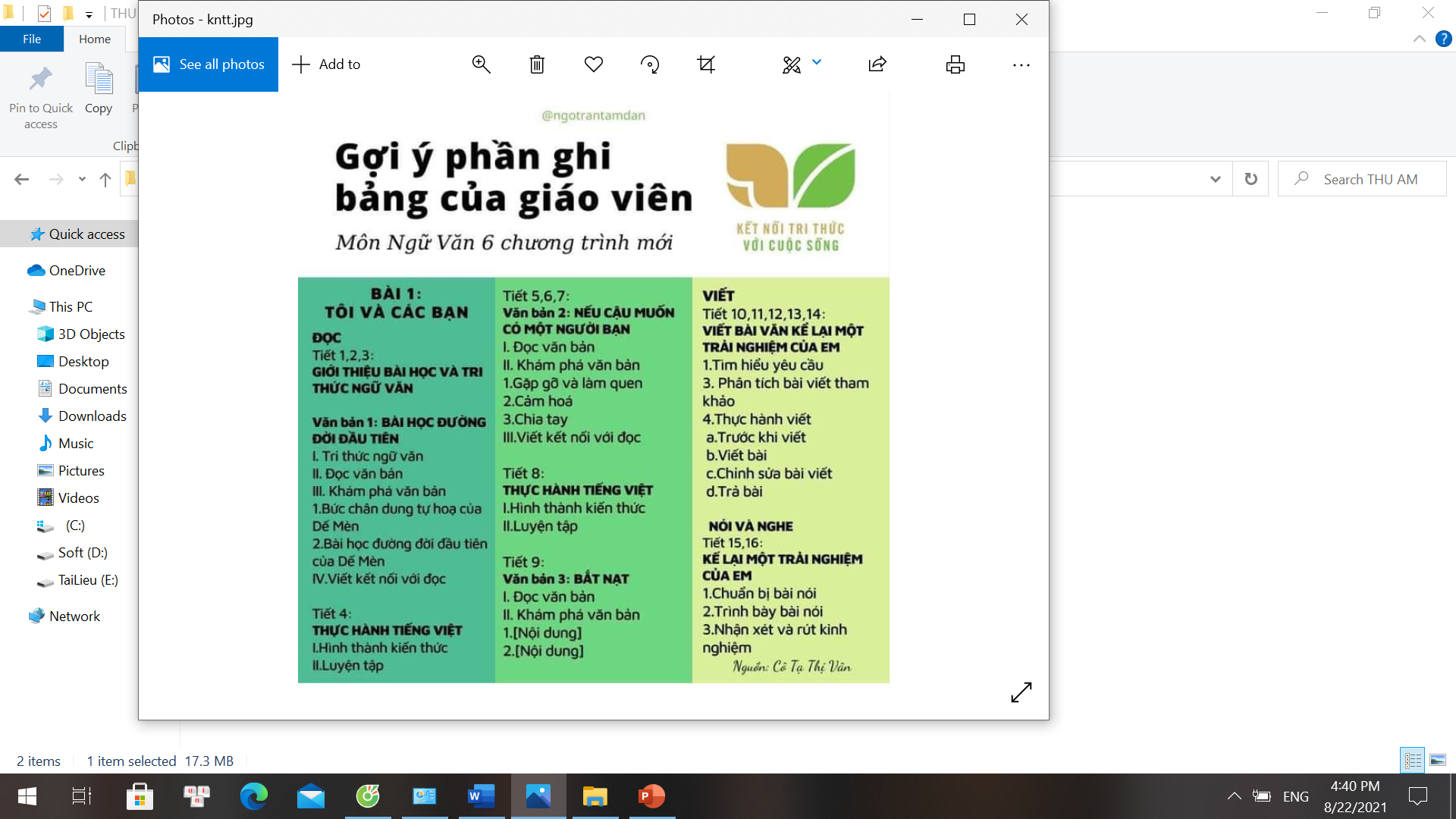 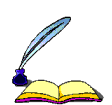 I
Khái niệm lược đồ trí nhớ
- Lược đồ trí nhớ là những thông tin không gian về thế giới được giữ lại trong tâm trí của con người
- Lược đồ trí nhớ giúp chúng ta định hướng di chuyển nơi này đến nơi khác
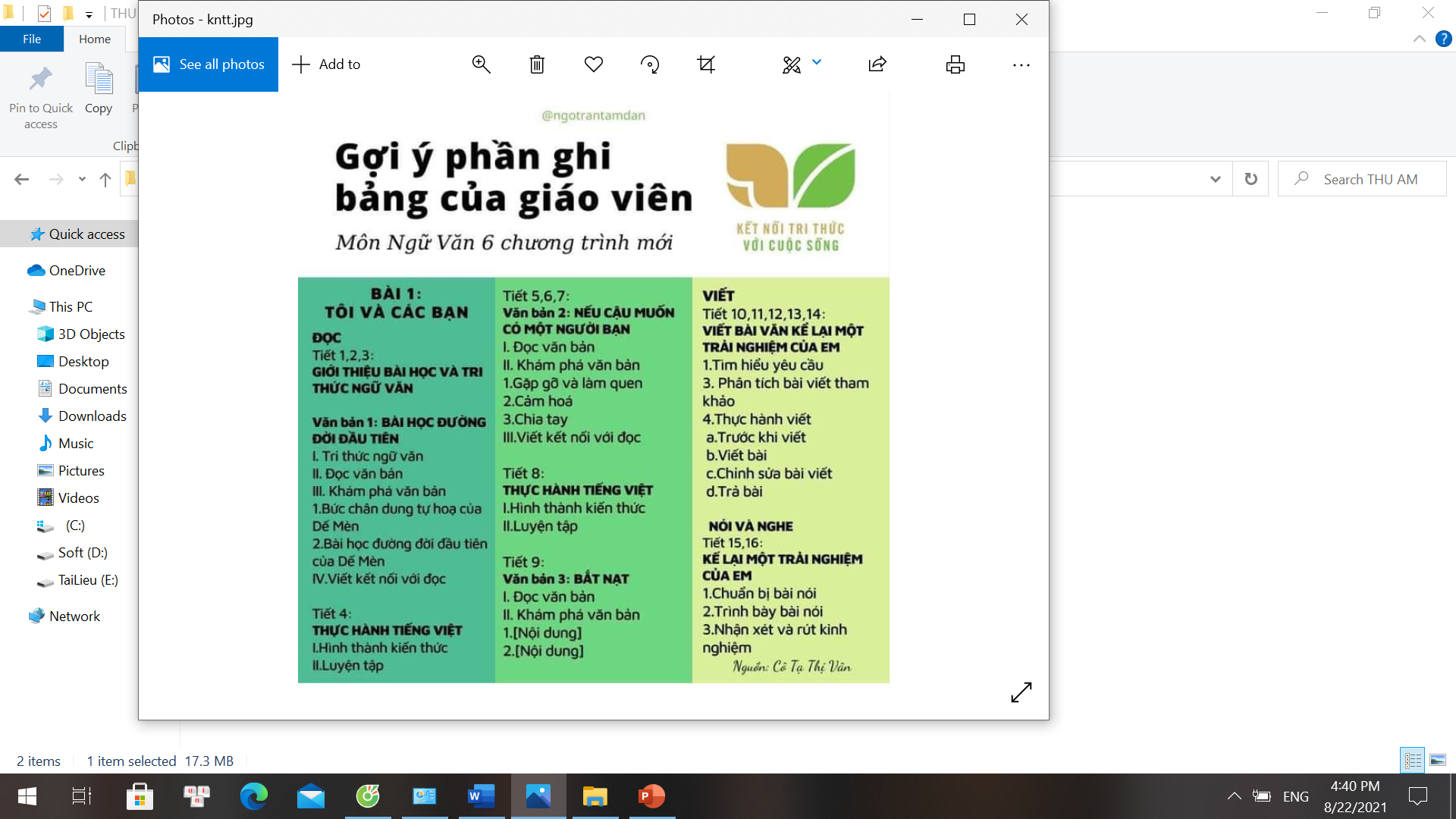 I
Vẽ  lược đồ trí nhớ
a, Vẽ lược đồ trí nhớ đường đi
Nêu các bước vẽ lược đồ trí nhớ đường đi?
Bước 1
Hồi tưởng và xác định những điểm  mốc chính trên toàn bộ quảng đường
Bước 2
Hồi tưởng điểm xuất phát và điểm kết thúc của đoạn đường, hướng đi chính và khoảng cách giữa 2 điểm đó
Xác định hướng đi và khoảng cách giữa các điểm mốc với nhau
Bước 3
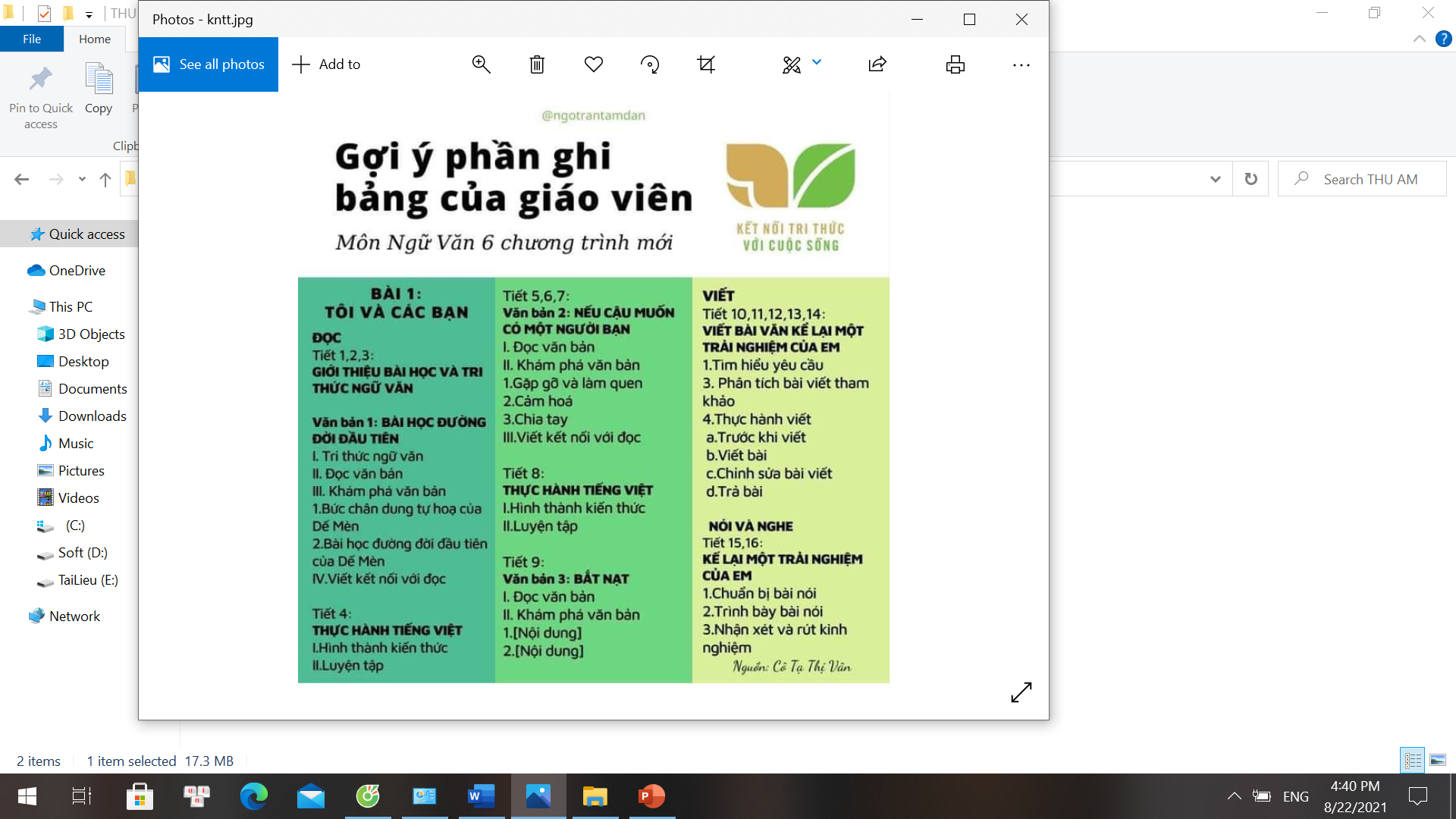 I
Vẽ  lược đồ trí nhớ
a, Vẽ lược đồ trí nhớ đường đi
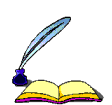 -  Các điểm cần xác định để vẽ được biểu đồ trí nhớ: điểm đầu, điểm kết thúc, hướng đi, các điểm mốc.
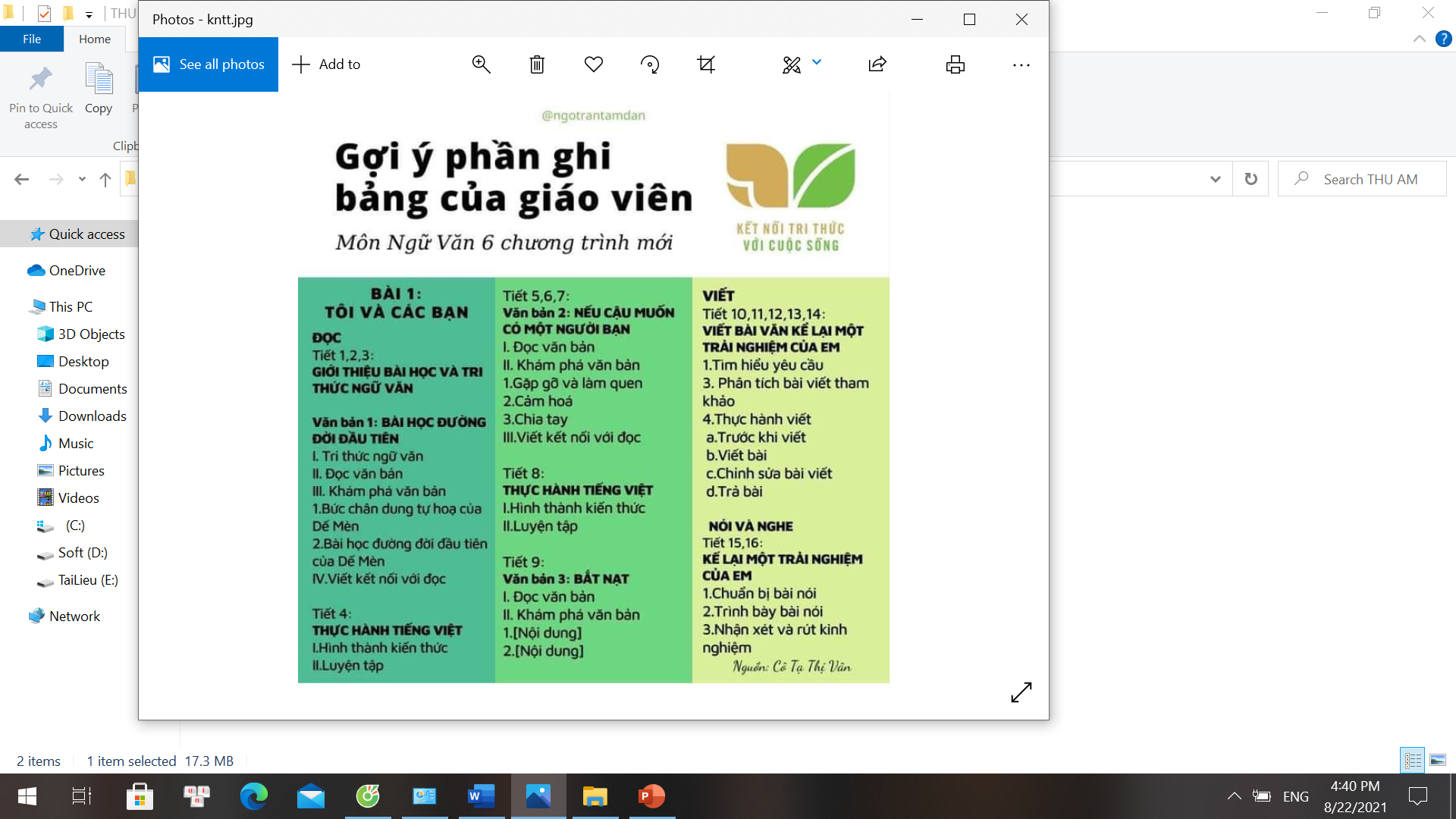 I
Vẽ  lược đồ trí nhớ
a, Vẽ lược đồ trí nhớ đường đi
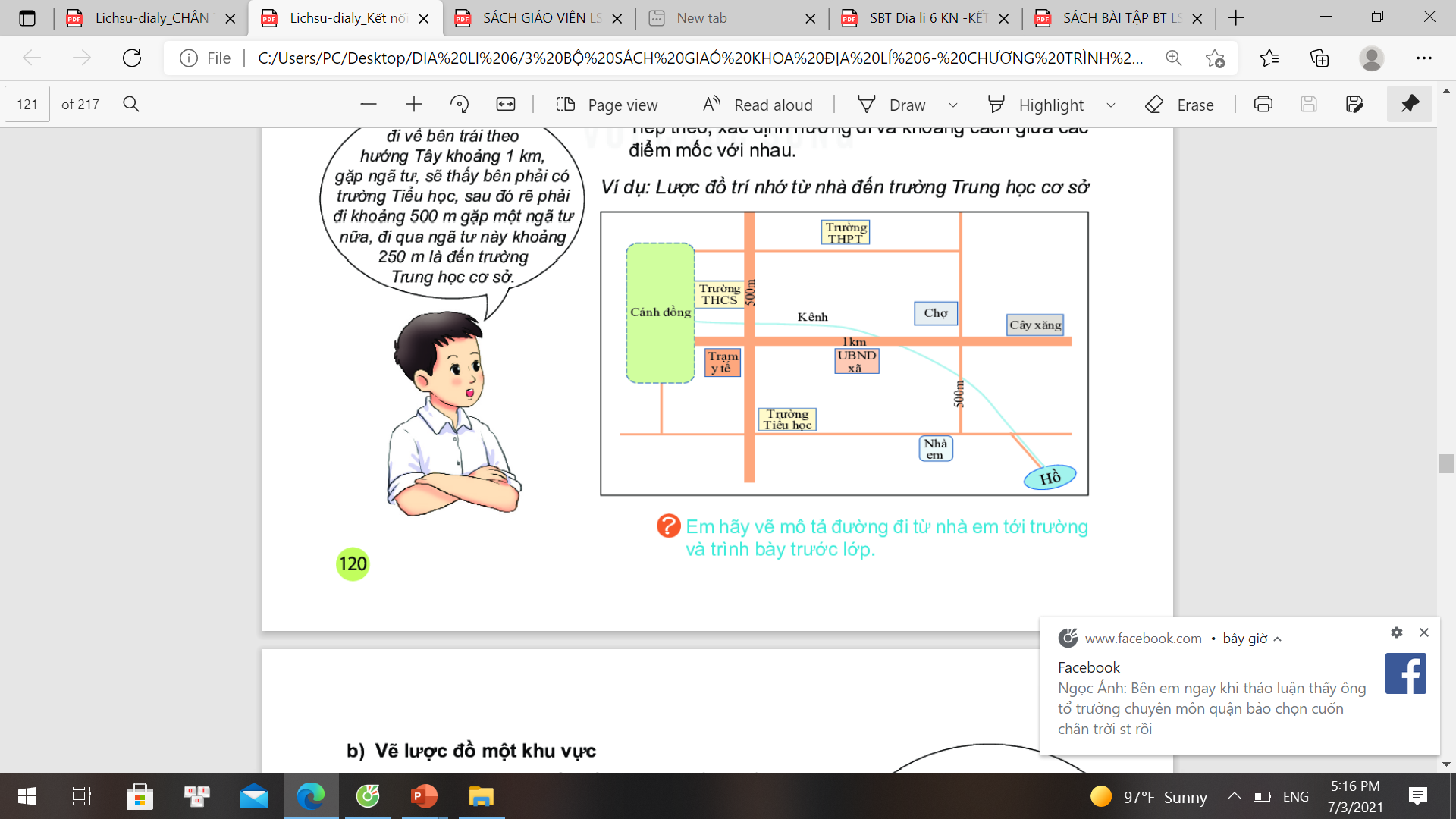 Dựa vào lược đồ trí nhớ trên mô tả lại quảng đường từ nhà em đến trường THCS?
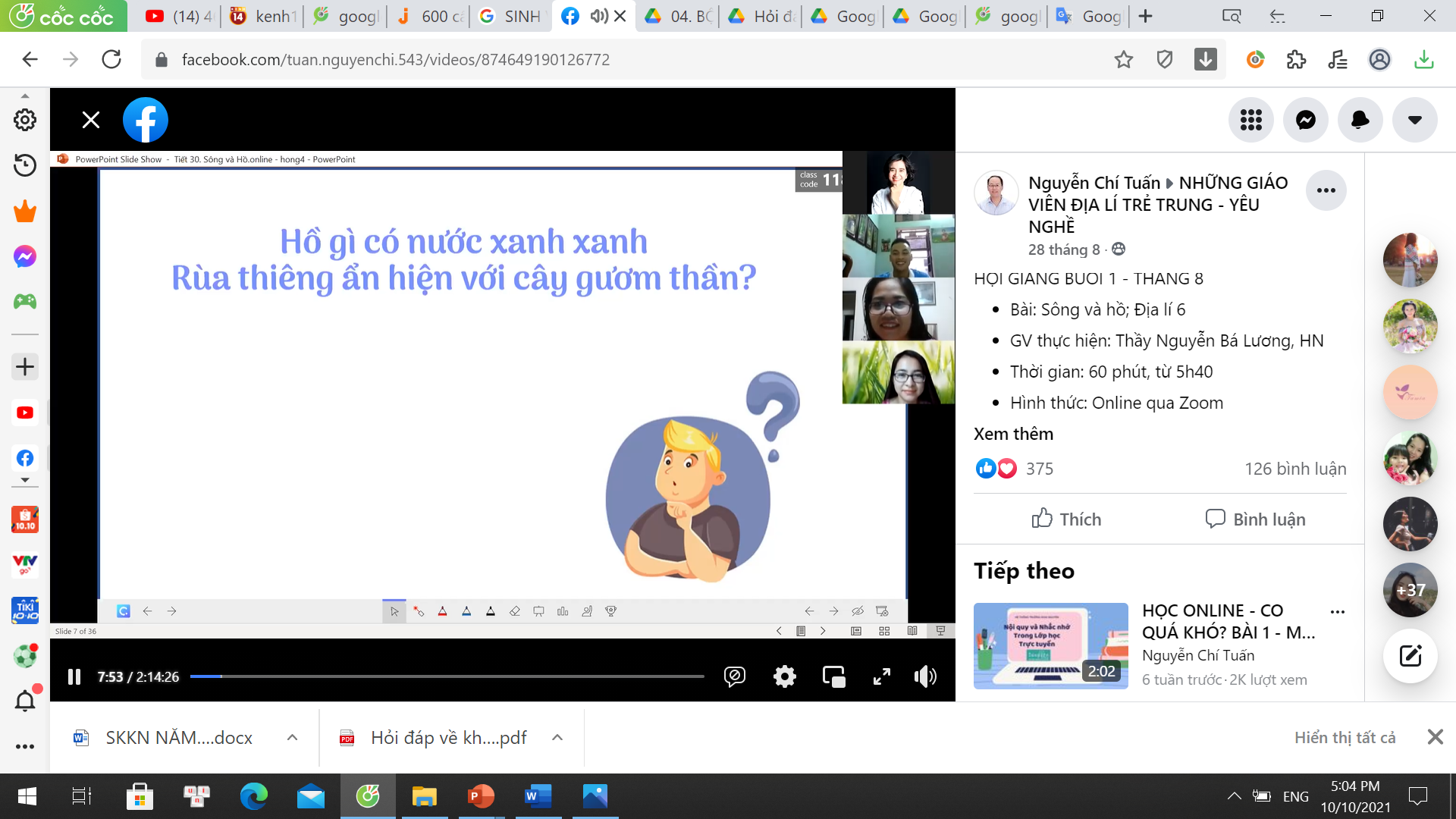 Lược đồ trí nhớ từ nhà đến trường Trung học cơ sở
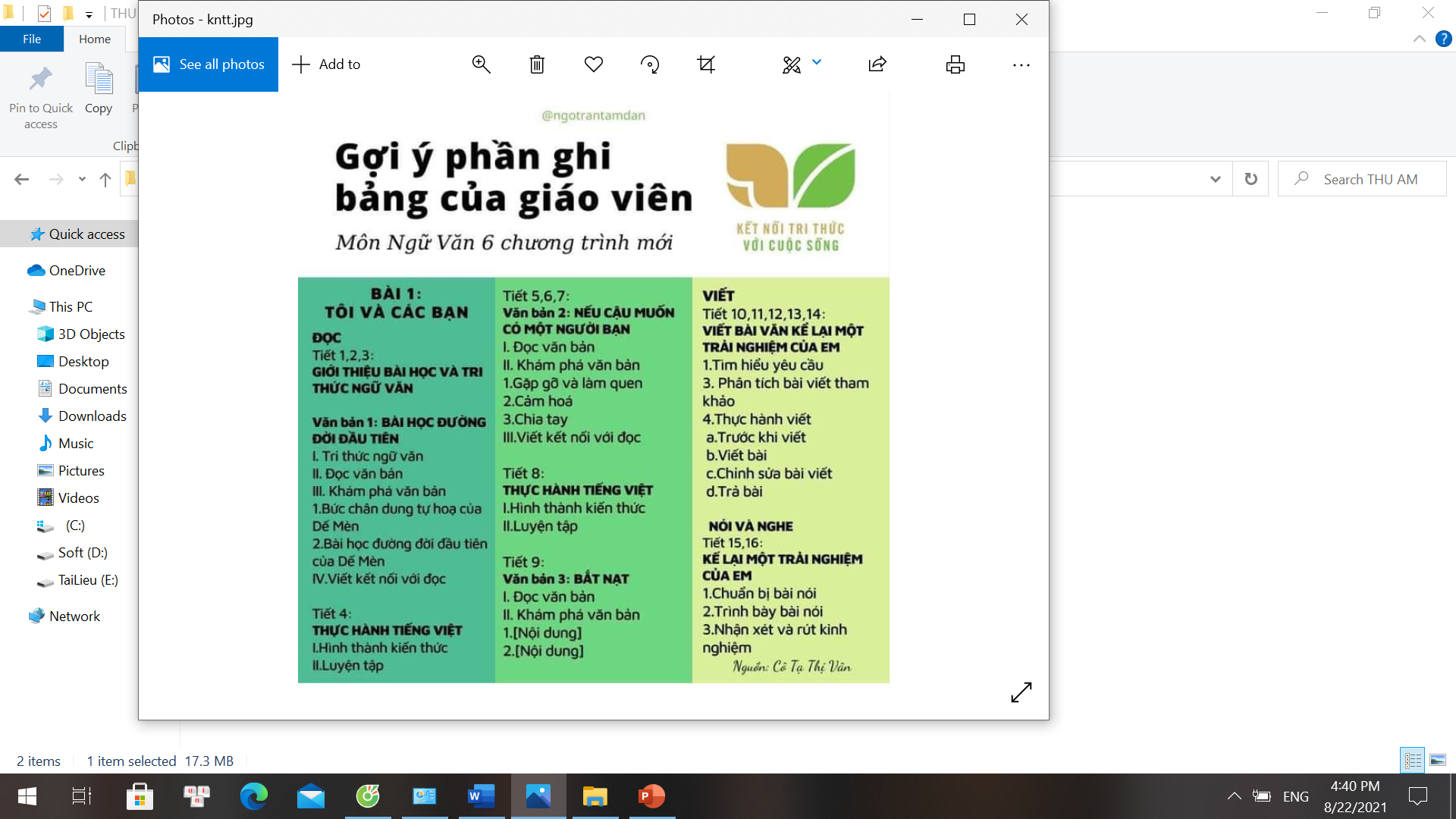 II
Vẽ lược đồ trí nhớ
Em hãy mô tả đường đi từ nhà em tới trường và trình bày trước lớp?
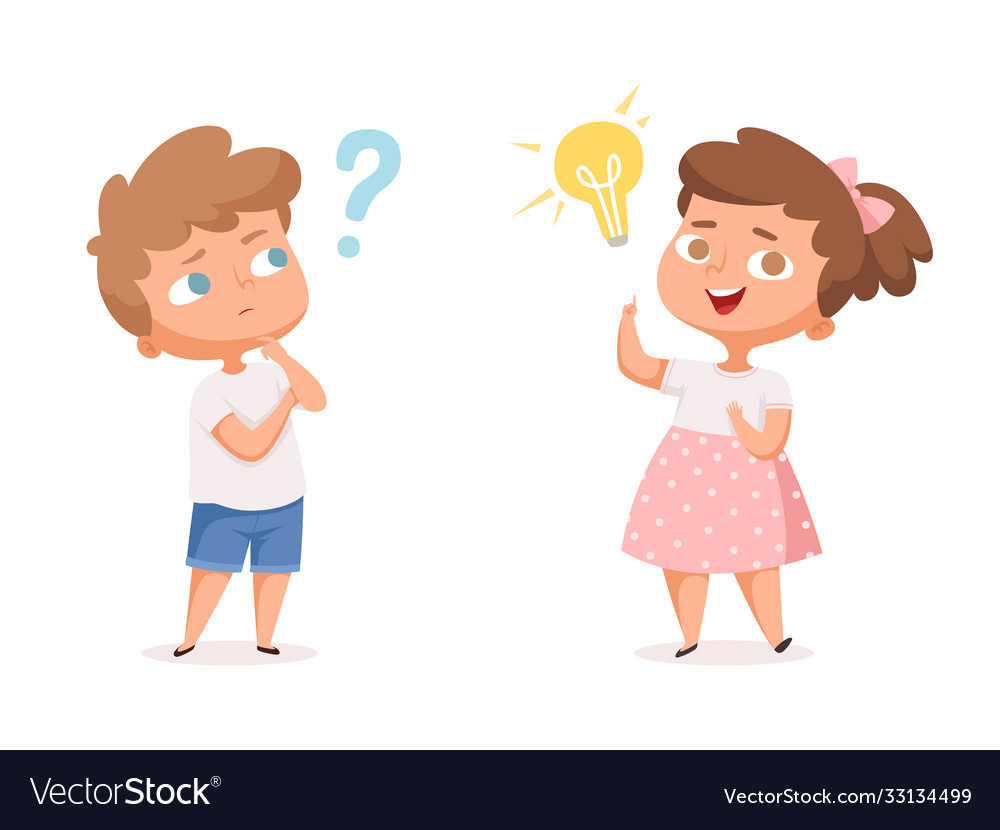 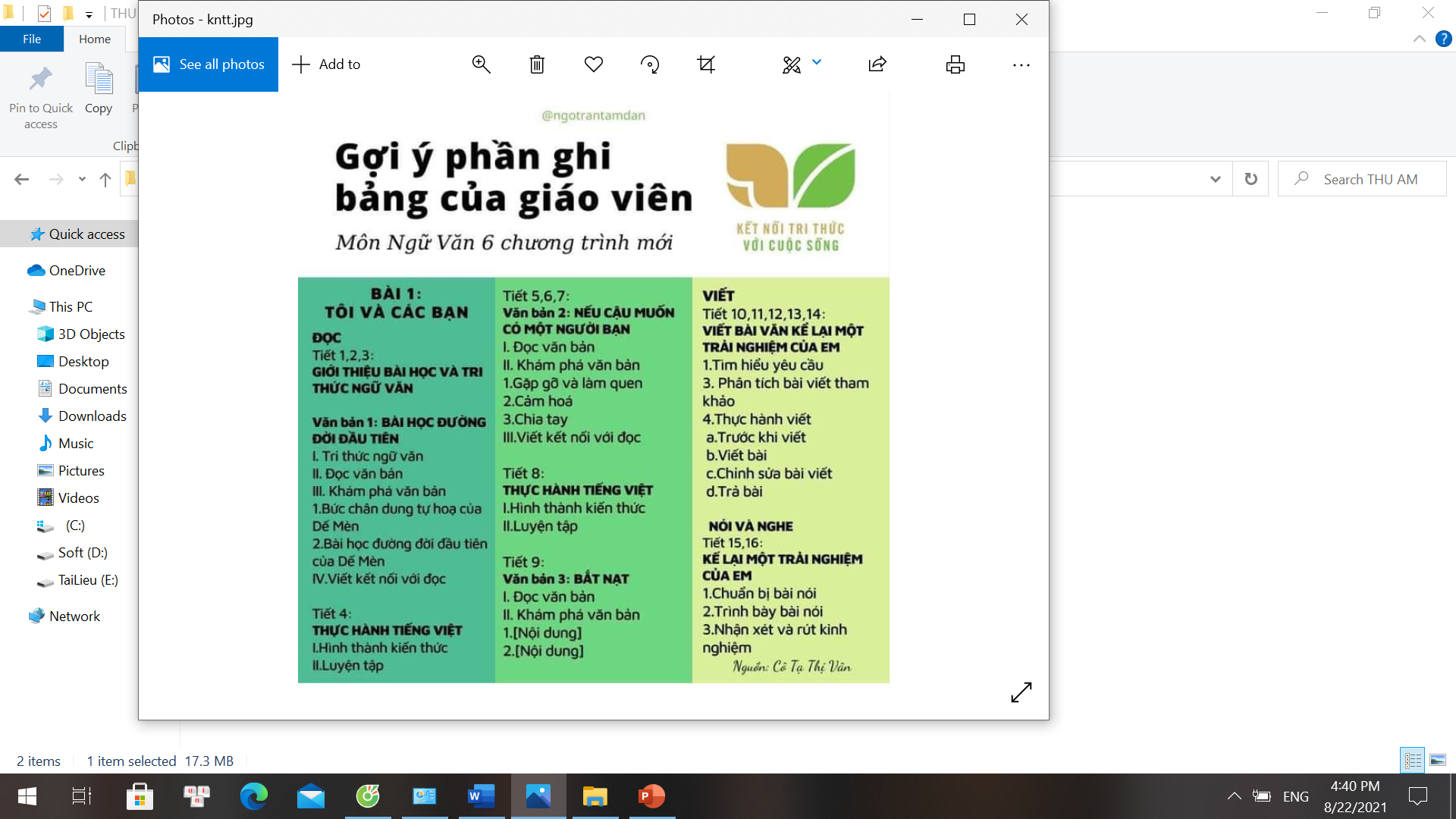 II
Vẽ lược đồ trí nhớ
Diện tích
b. Vẽ lược đồ một khu vực
Khi vẽ một khu vực cần hồi tưởng lại tổng thể khu vực những đối tượng nào?
Hướng
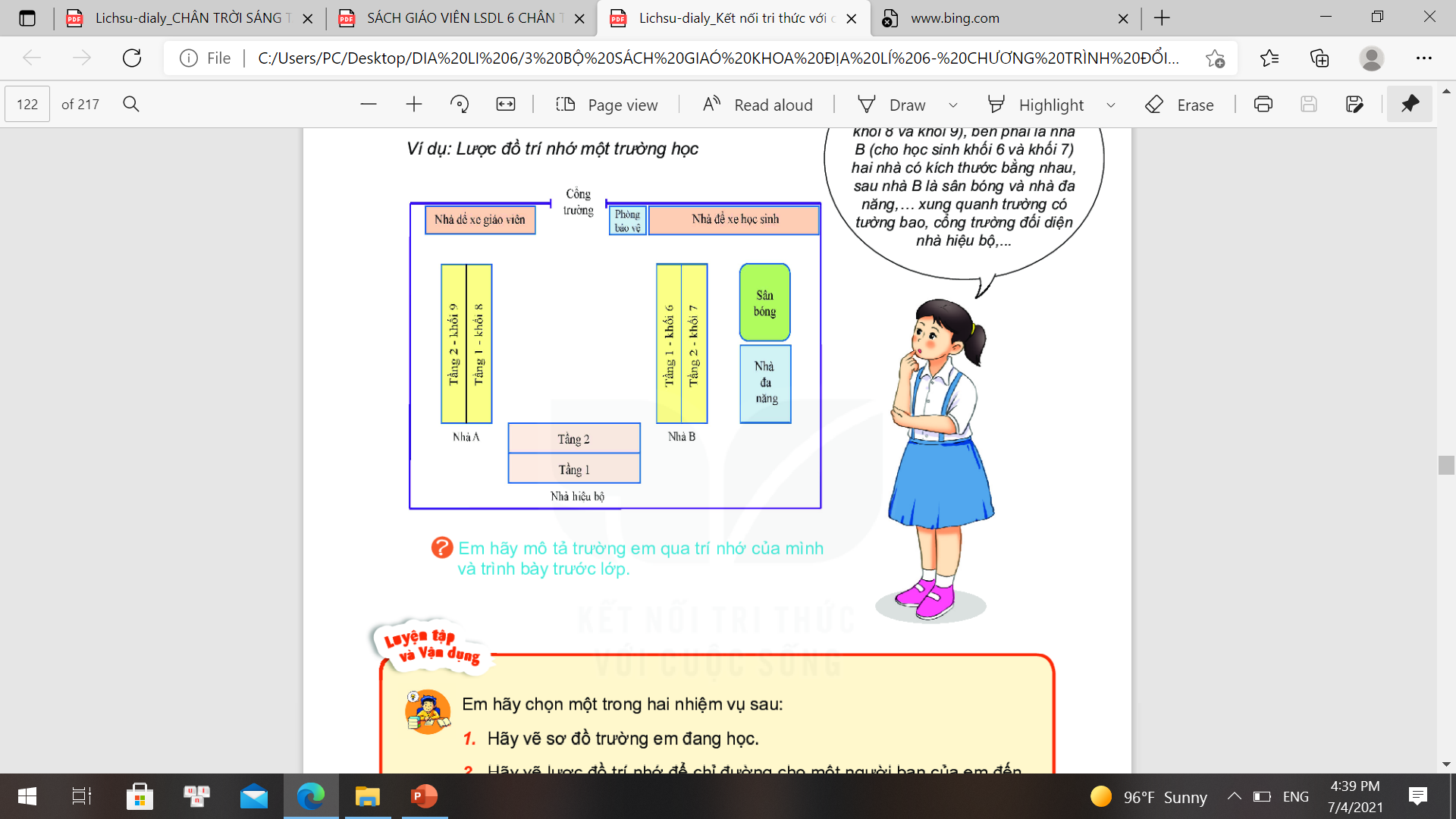 1
Khoảng cách
2
3
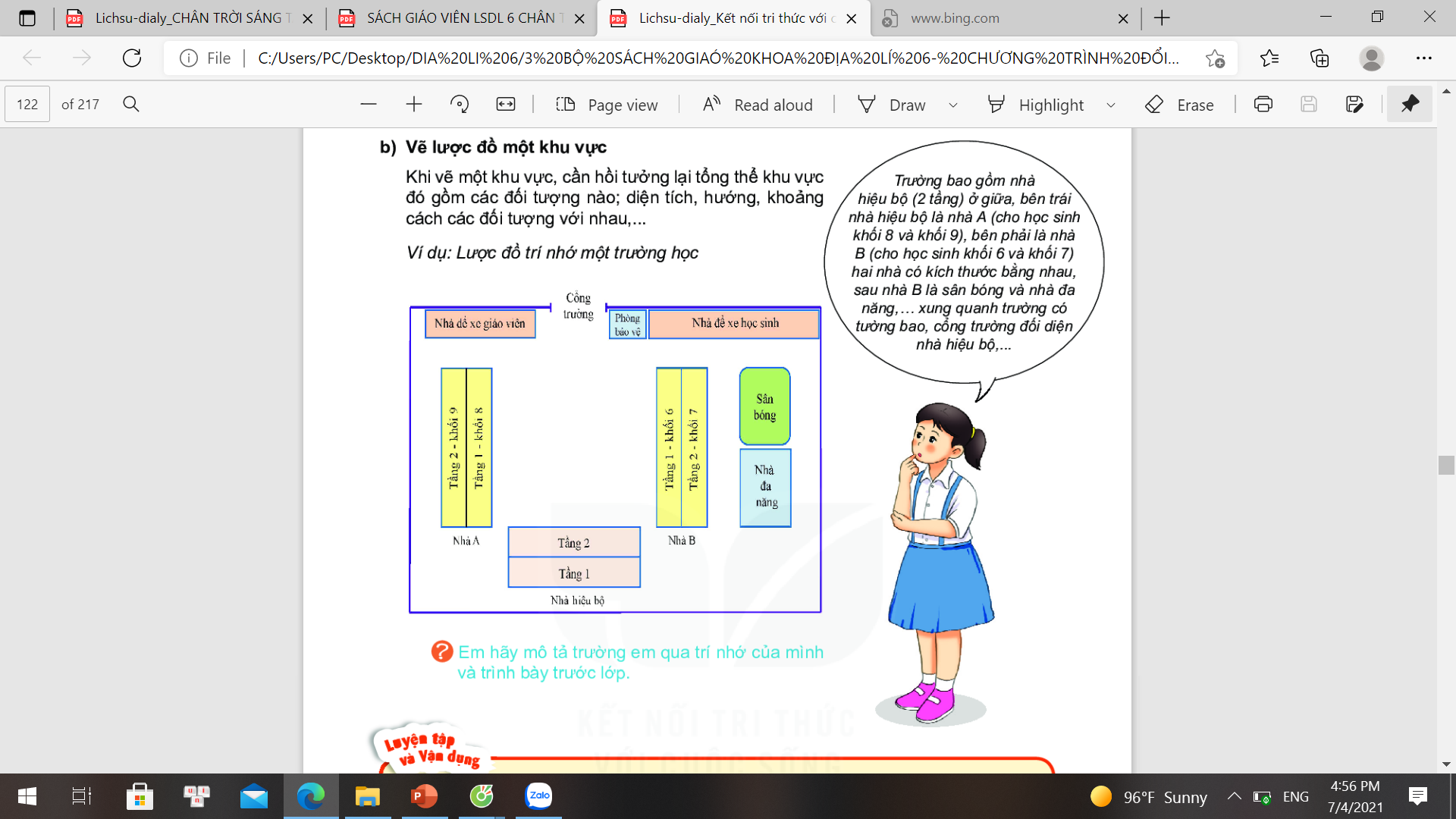 Dựa vào lược đồ
 trí nhớ trên mô tả 
lại sơ đồ trường?
Lược đồ trí nhớ một trường học
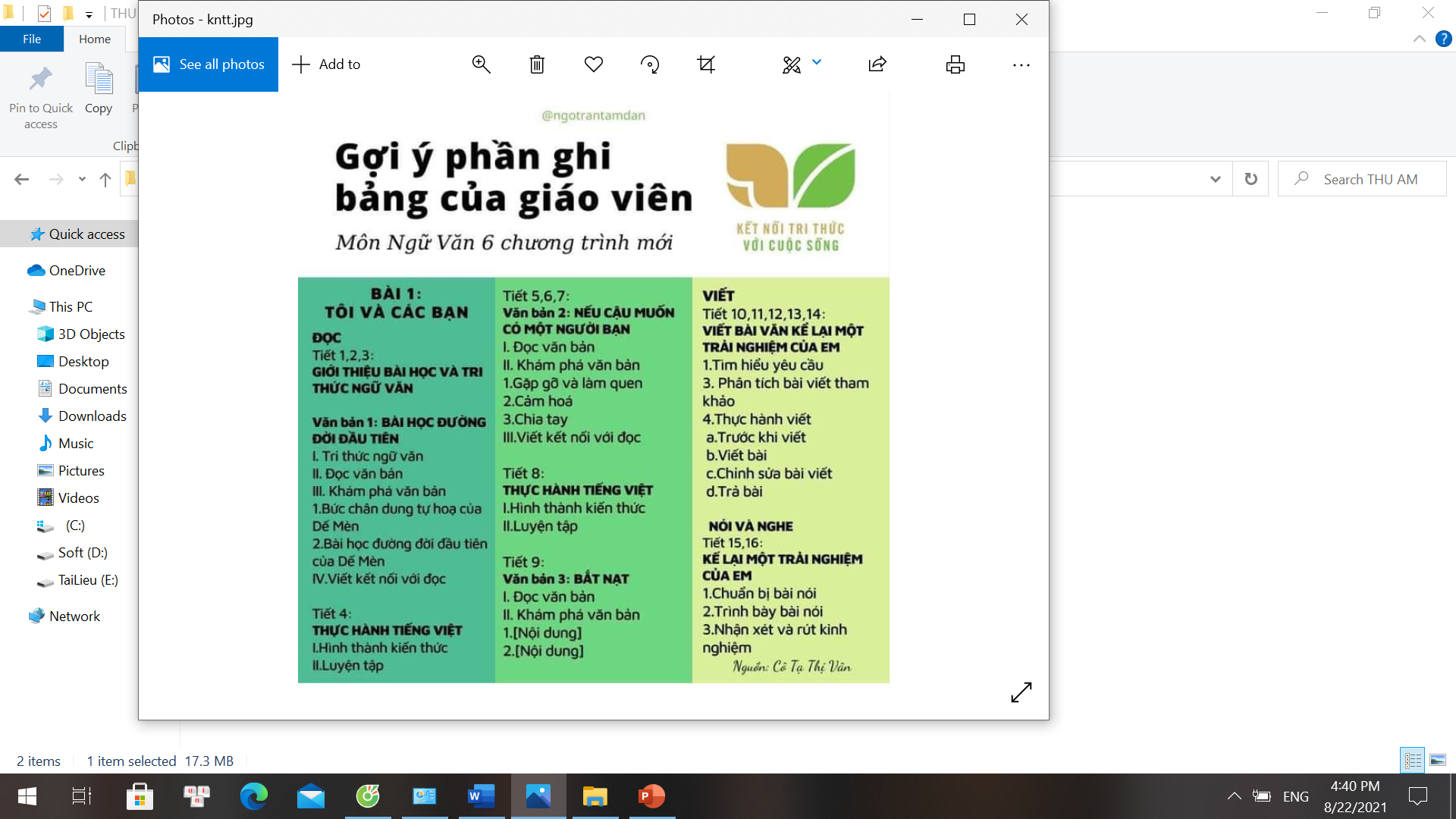 II
Vẽ lược đồ trí nhớ
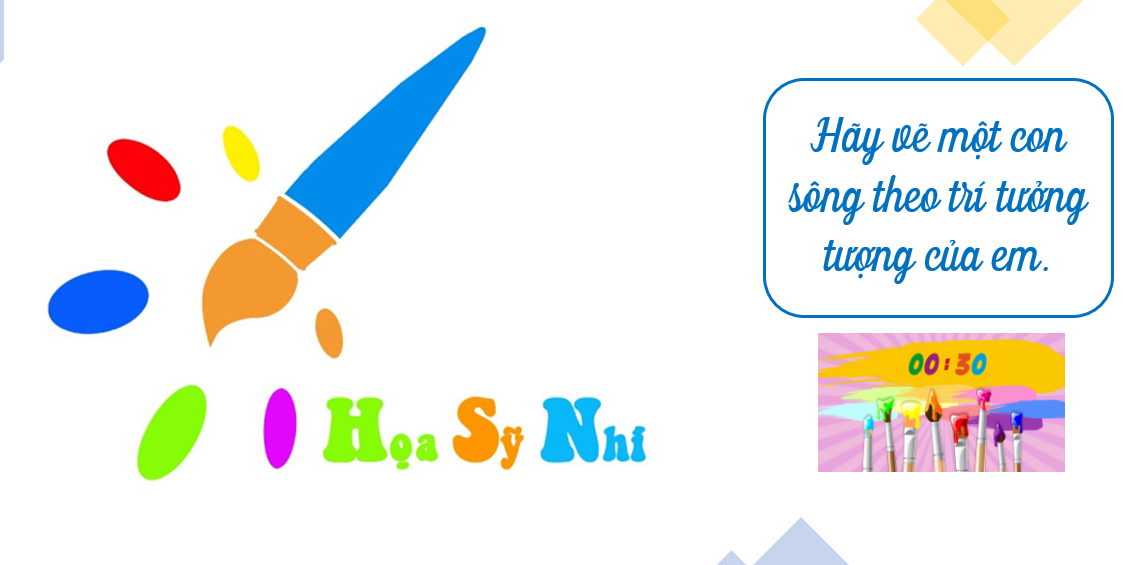 THỬ TÀI CỦA EM
Em hãy mô tả trường em qua lược đồ trí nhớ của mình và trình bày trước lớp.
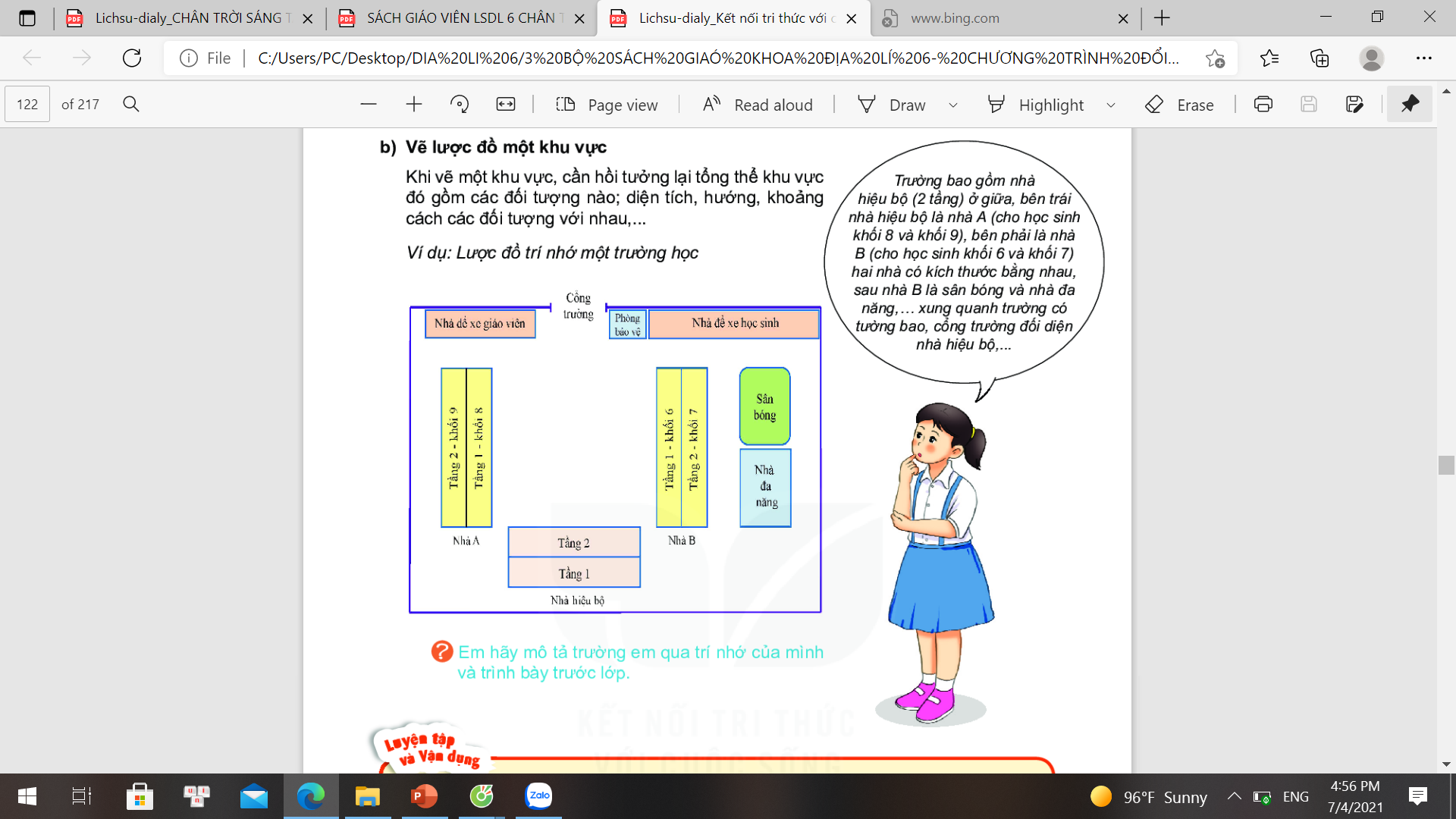 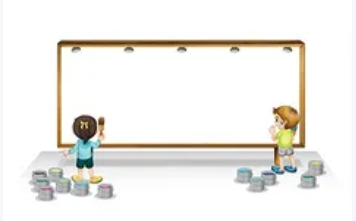 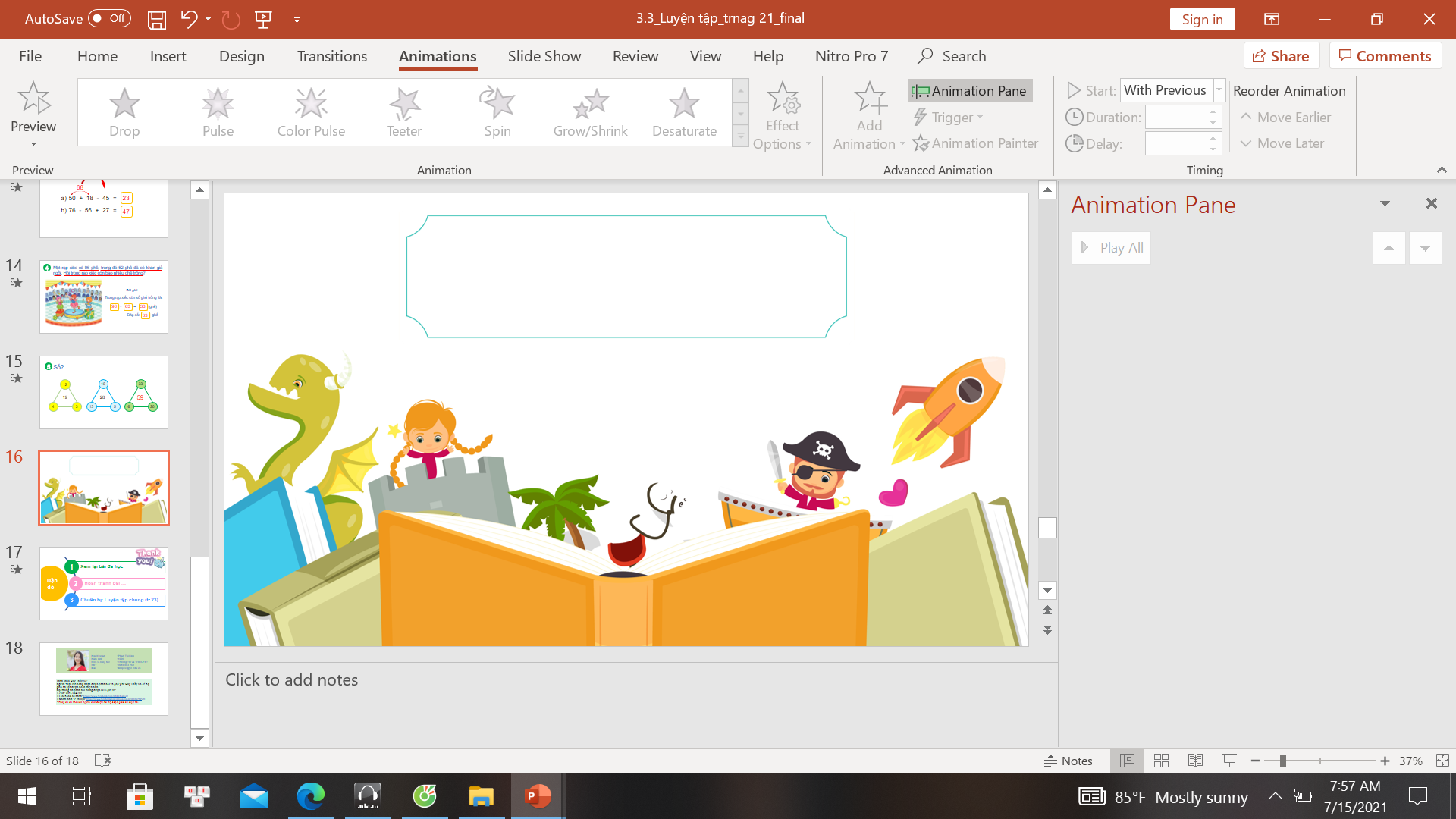 LUYỆN TẬP
 VÀ VẬN DỤNG
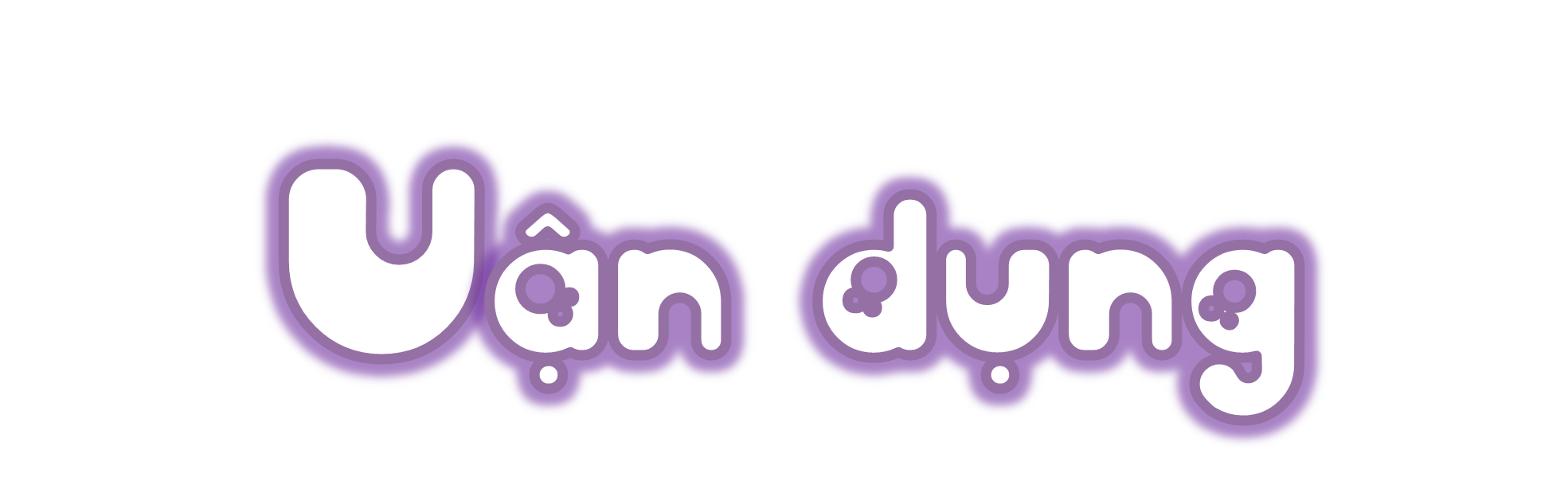 01
03
HS lựa chọn 1 trong 2 nhiệm vụ:
Vẽ lược đồ trí nhớ để chỉ đường cho một người bạn đến nhà một người bạn khác
Vẽ sơ đồ trường em đang học
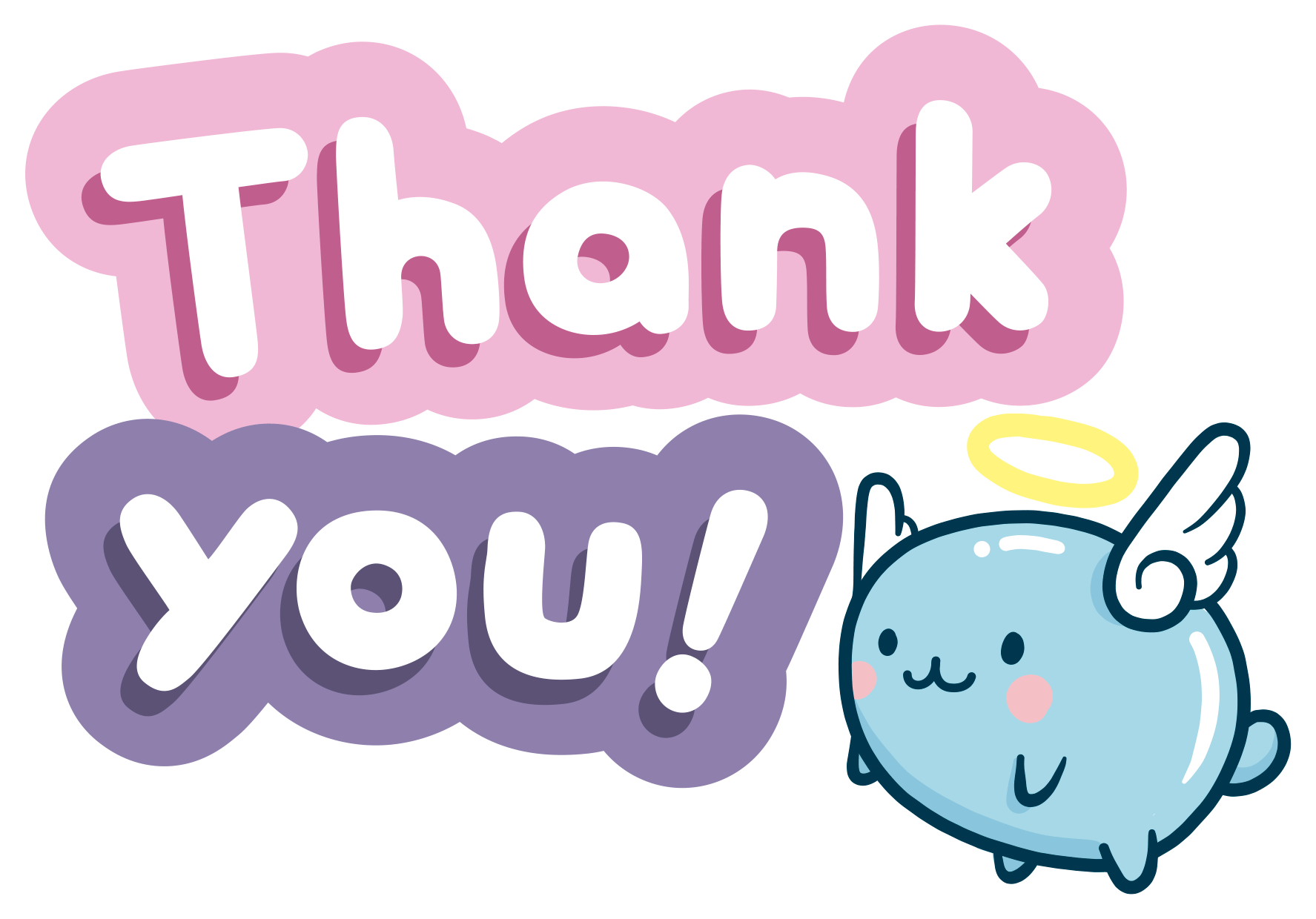 1
Xem lại bài đã học
Dặn dò
2
Hoàn thành bài tập SGK (BT 1)
Chuẩn bị bài 6: Trái Đất trong hệ mặt trời. Tìm hiểu vị trí TĐ trong hệ Mặt trời. Hình dạng,kích thước TĐ
3
[Speaker Notes: Hoàn thành bài nào GV linh động viết vào nhé]
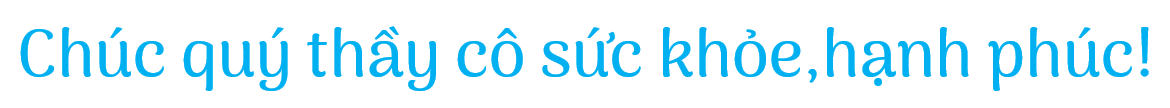 Thank You